HYSPRITChiba campaign (daily)
method
千葉大学上空（35.6246N , 140.1038E)に運ばれてくる空気を表している。
各日付において時刻は12時（UTC：3時）から72時間遡って計算している。
解析の途中で接地（高度0m）したものに関しては省いている。
左図は各解析結果の経路、右図は縦軸が高さ、横軸が遡った時間を表している。

It represents the air being brought to Above Chiba University (35.6246 N, 140.1038 E).
On each date, the time is calculated 72 hours back from 12 o'clock (UTC: 3 o'clock).
We omitted the one that was grounded (altitude 0 m) during the analysis.
The left figure shows the path of each analysis result, the right figure shows the height on the vertical axis and the time going back on the horizontal axis.
20181105
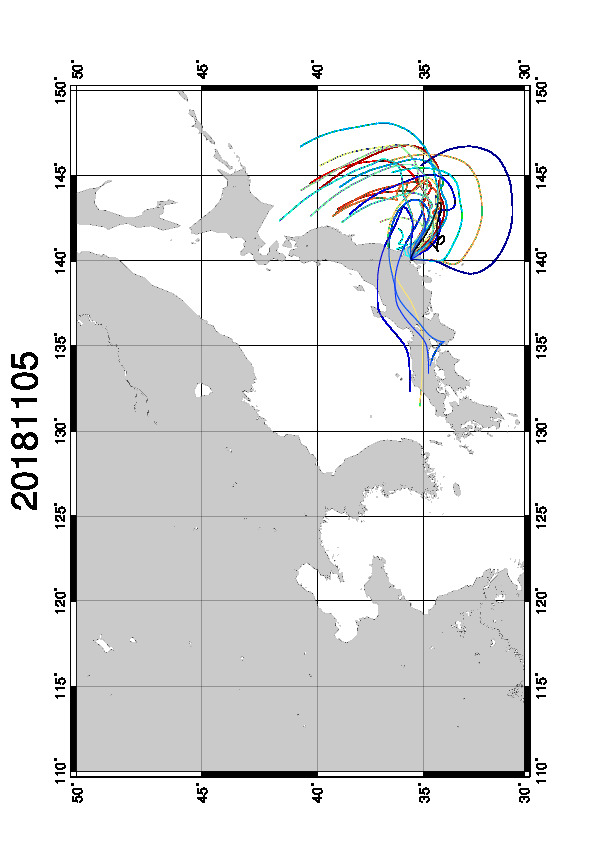 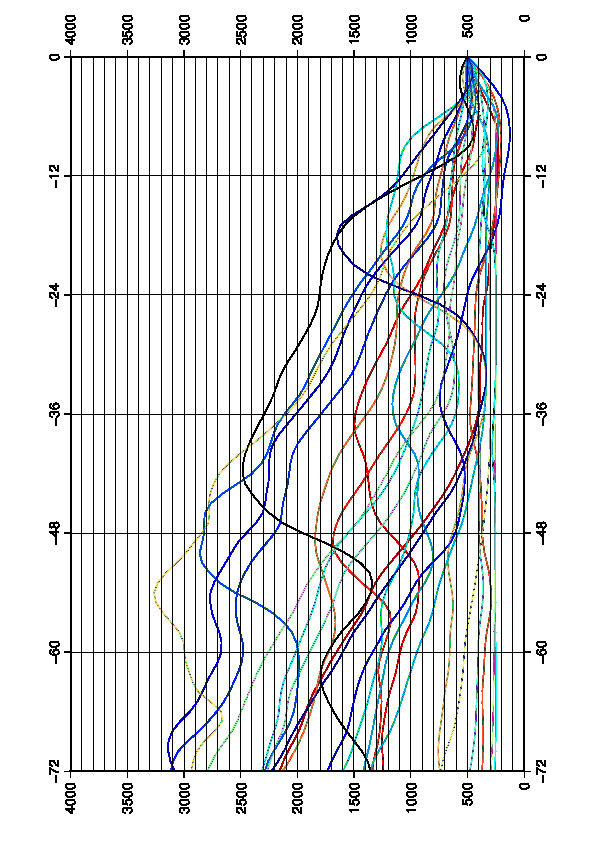 20181106
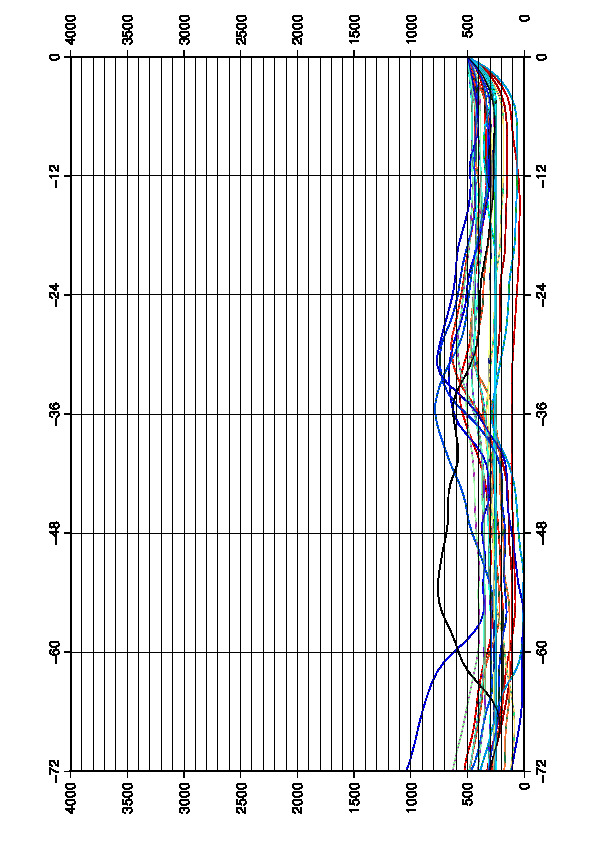 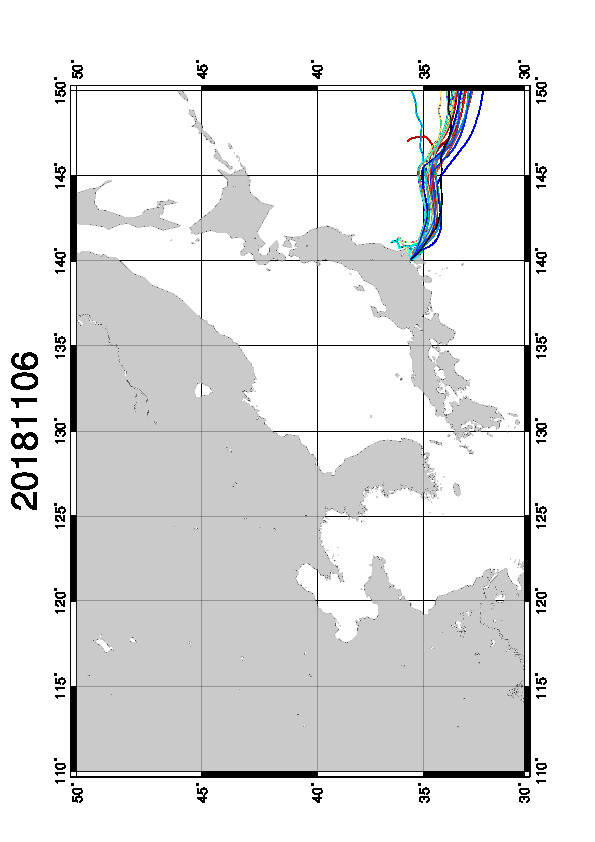 20181107
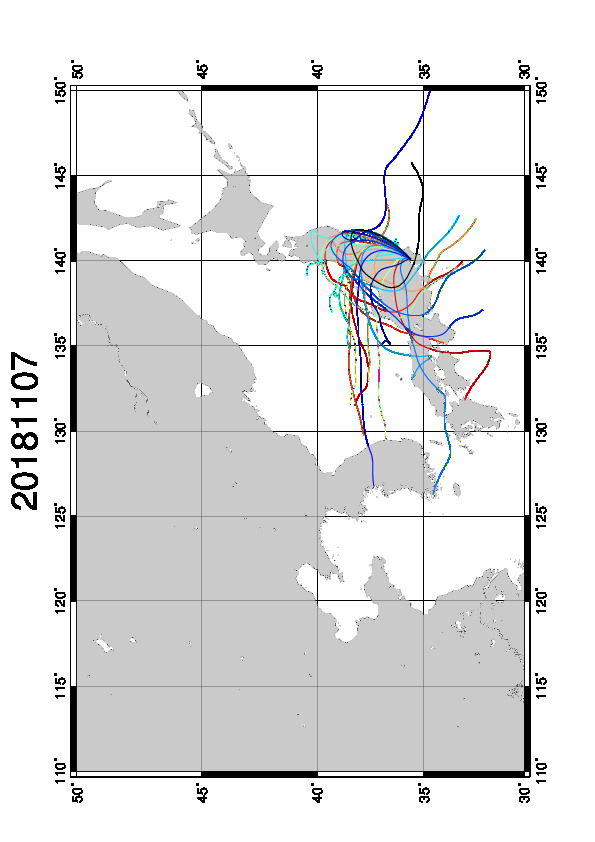 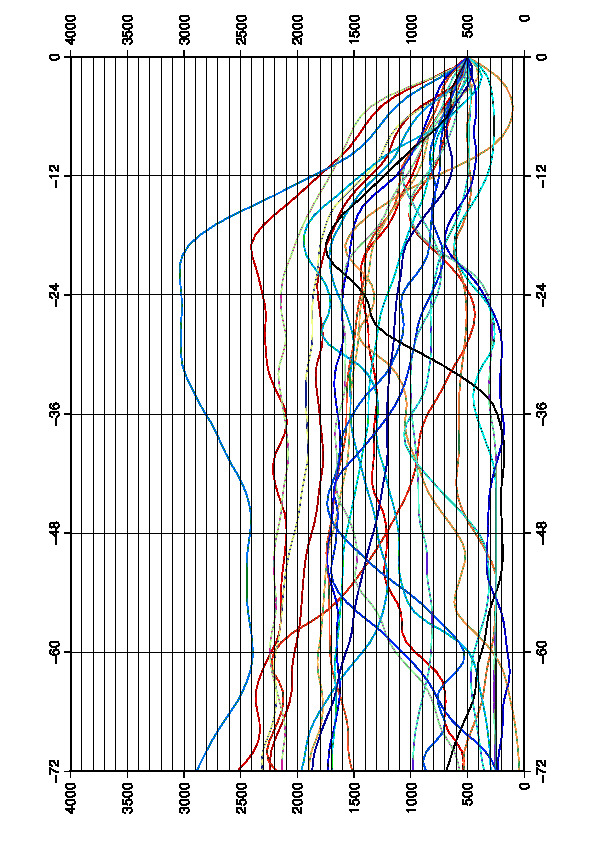 20181108
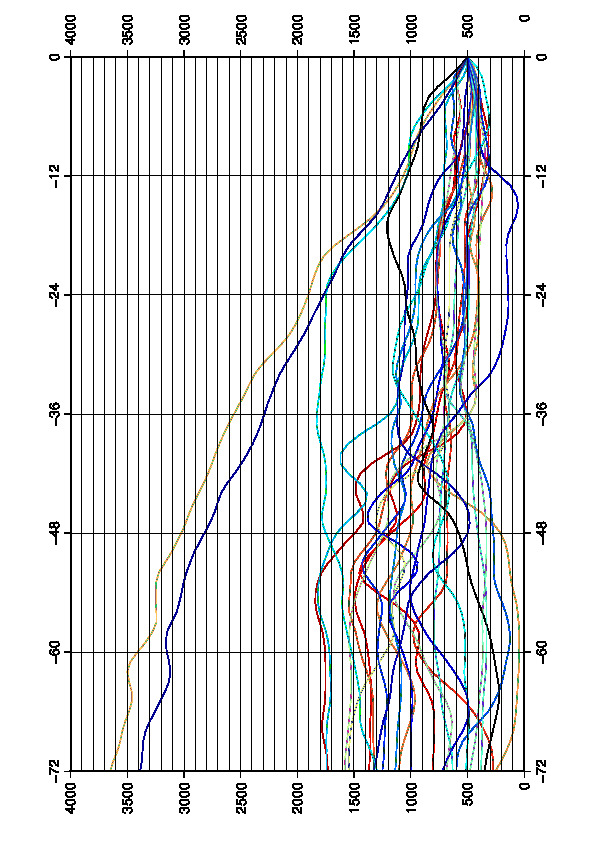 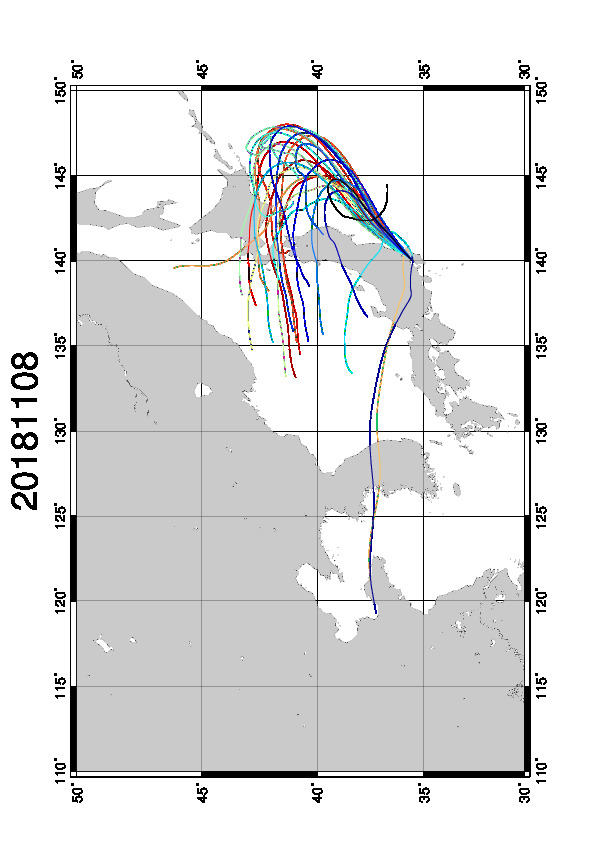 20181109
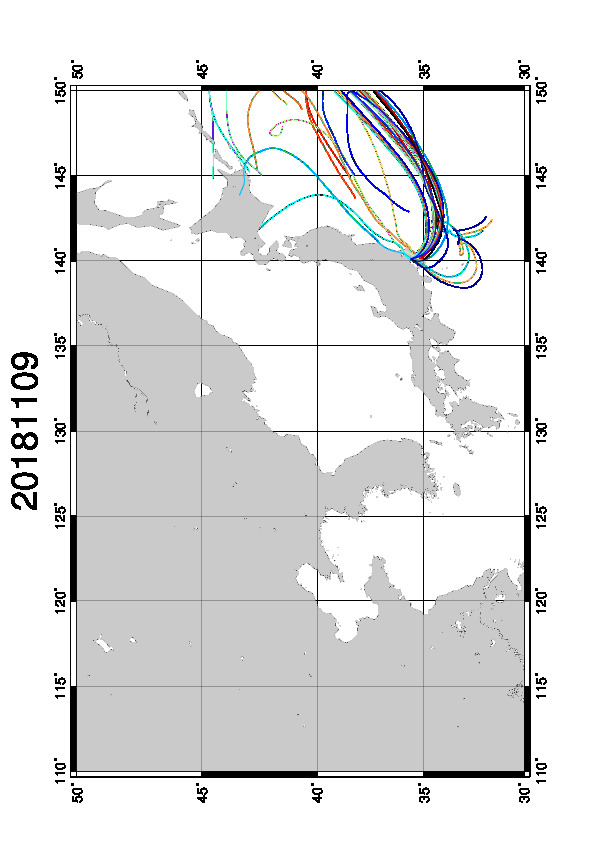 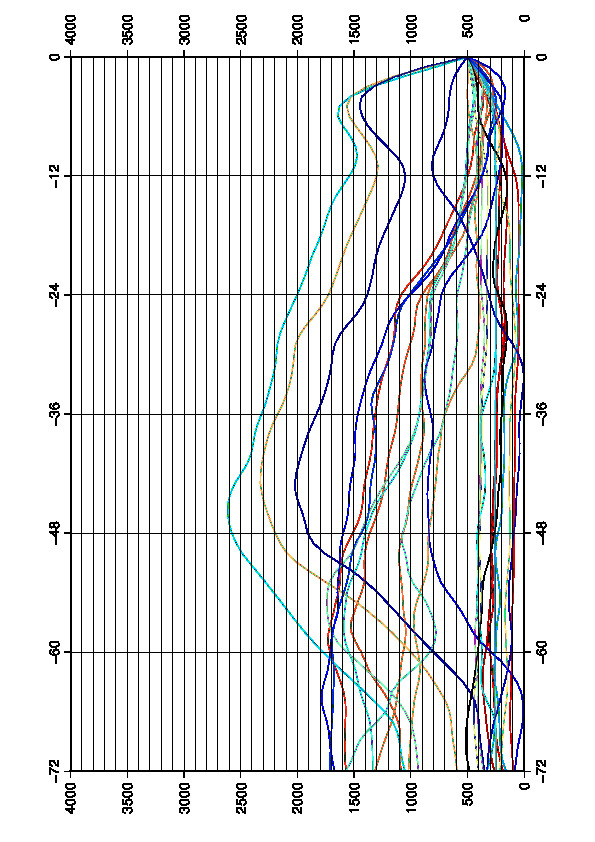 20181110
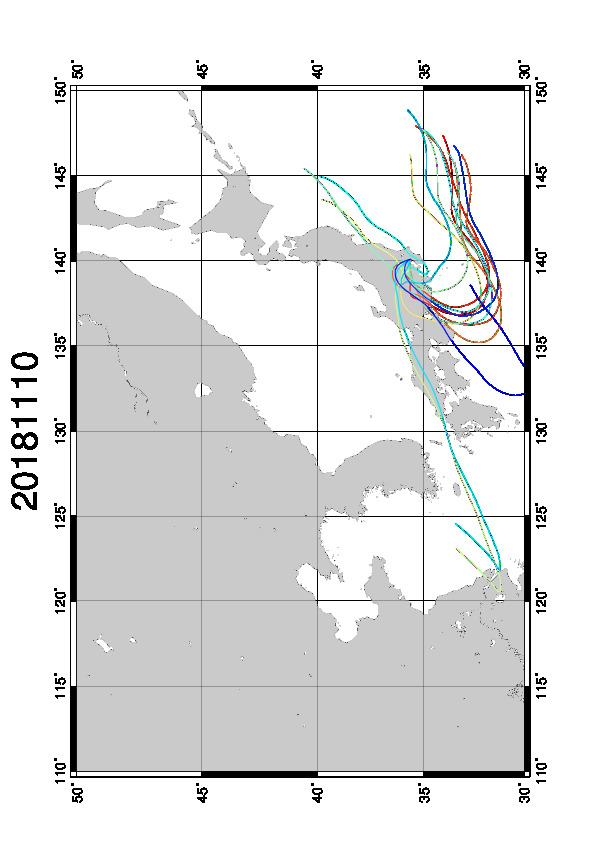 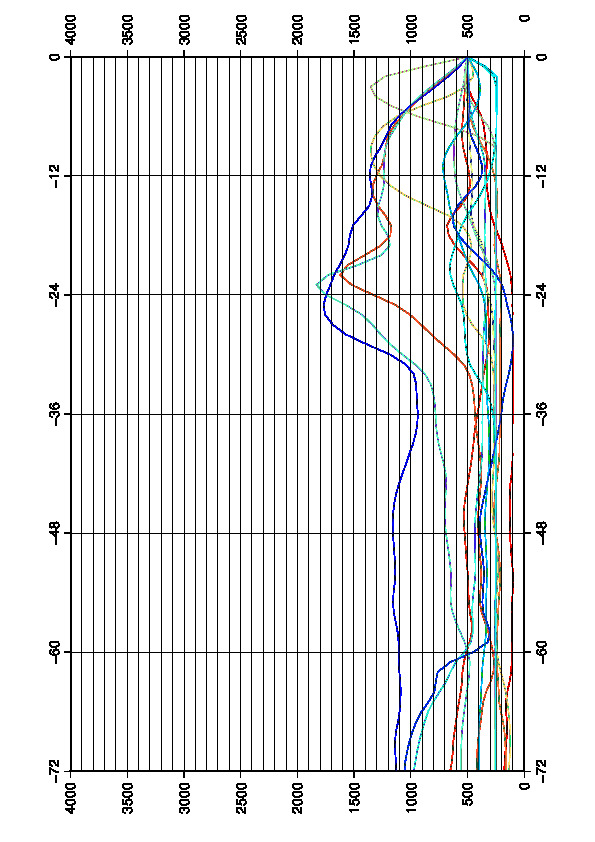 20181111
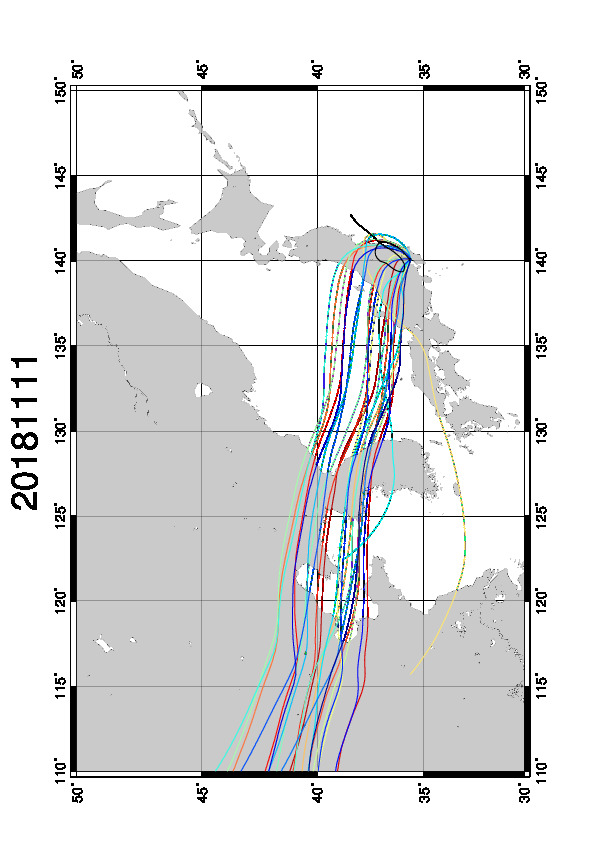 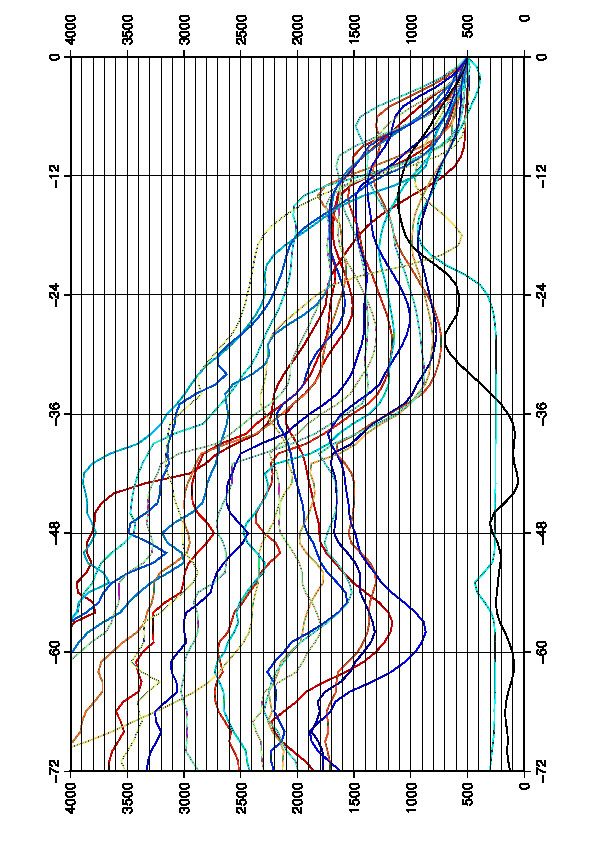 20181112
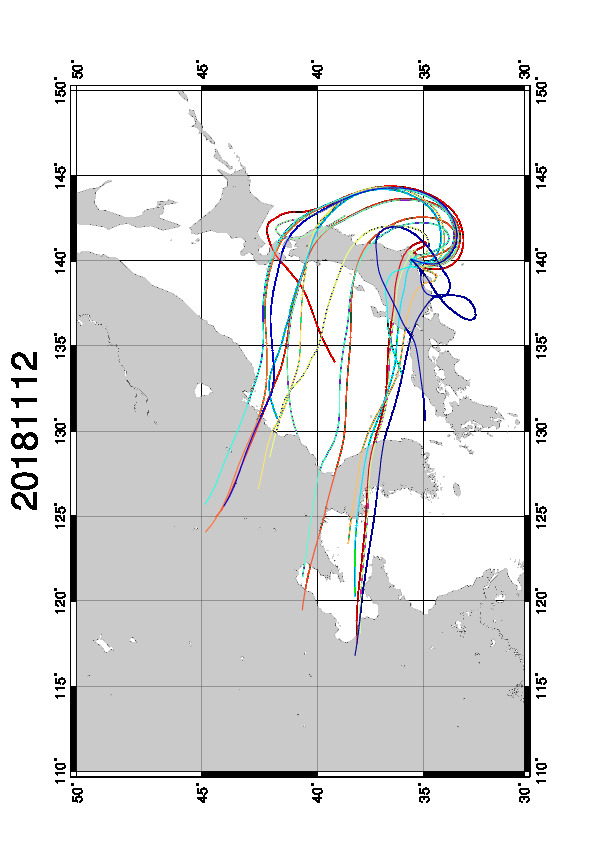 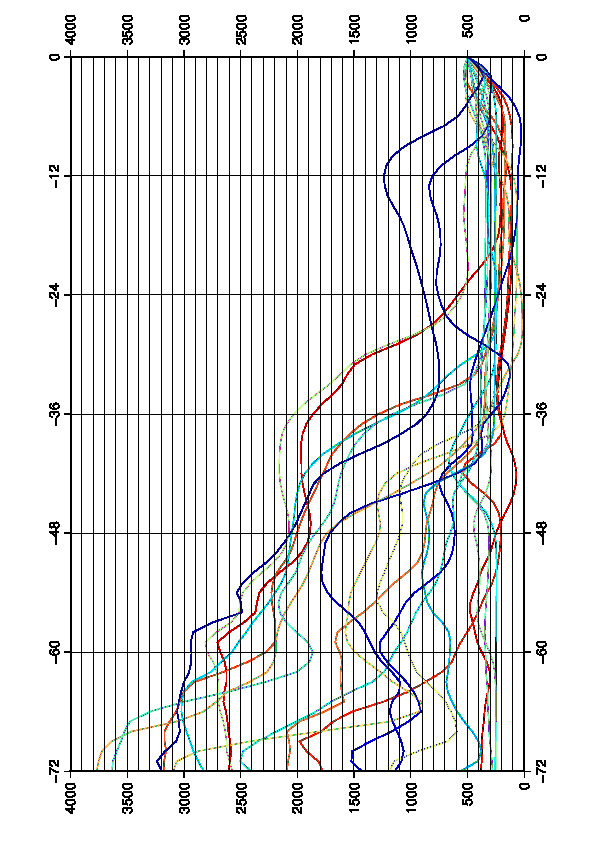 20181113
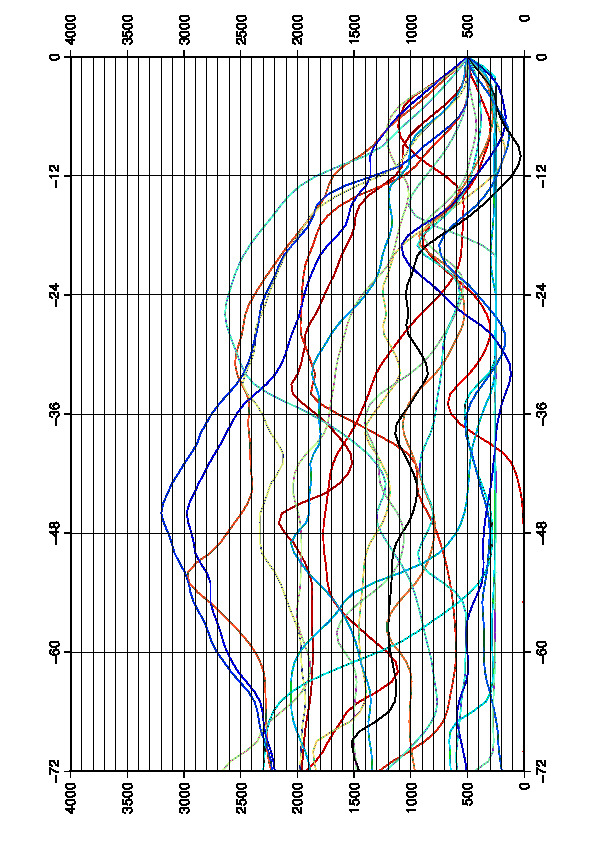 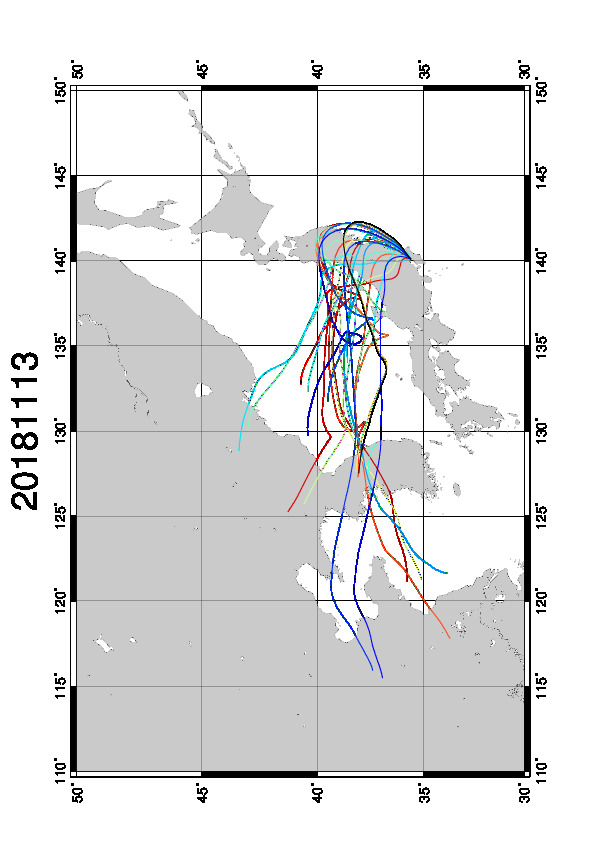 20181114
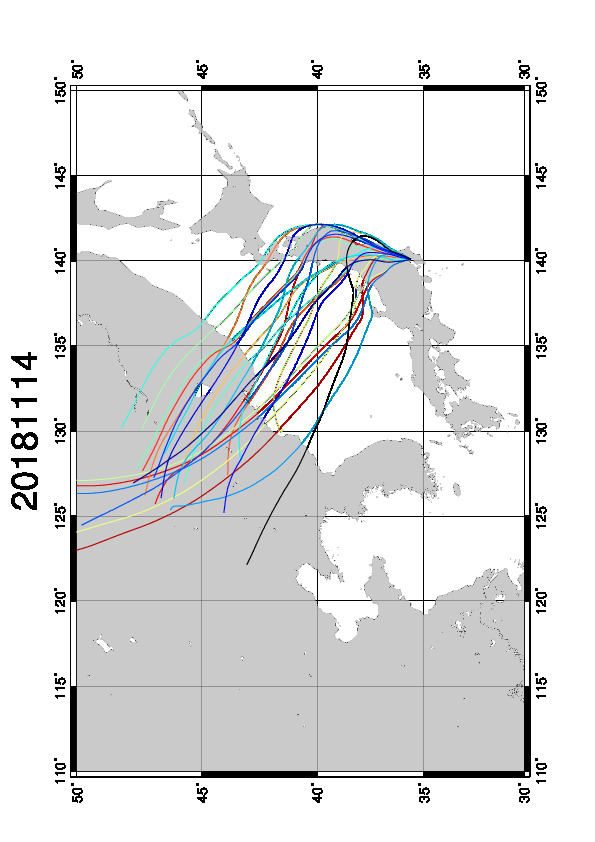 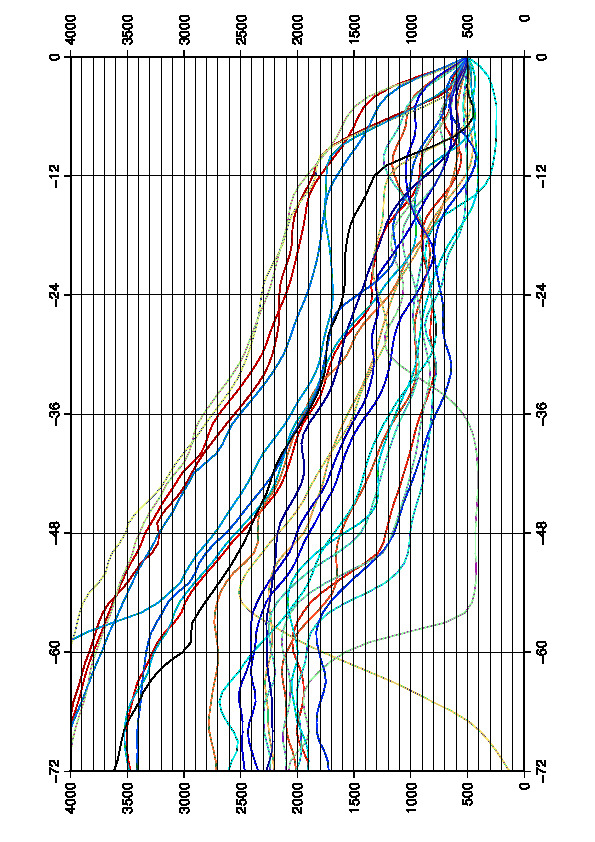 20181115
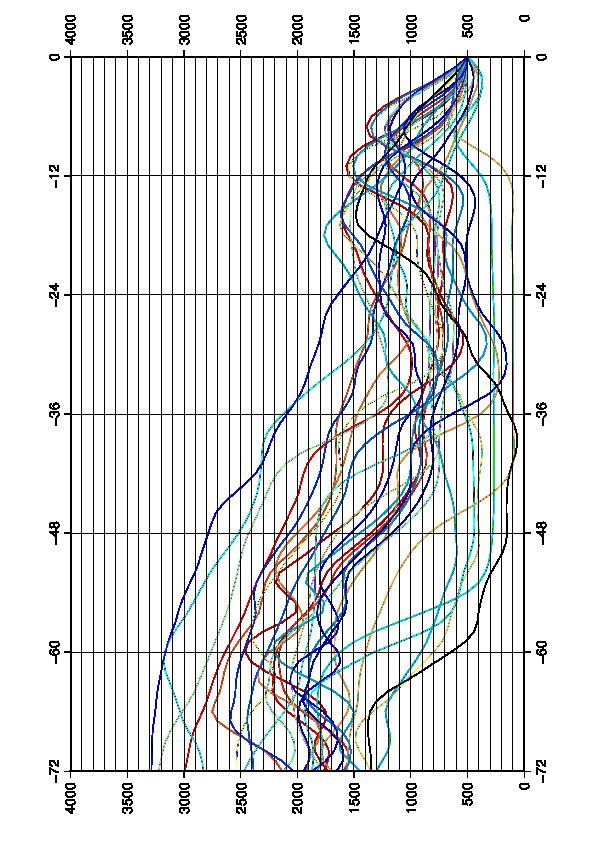 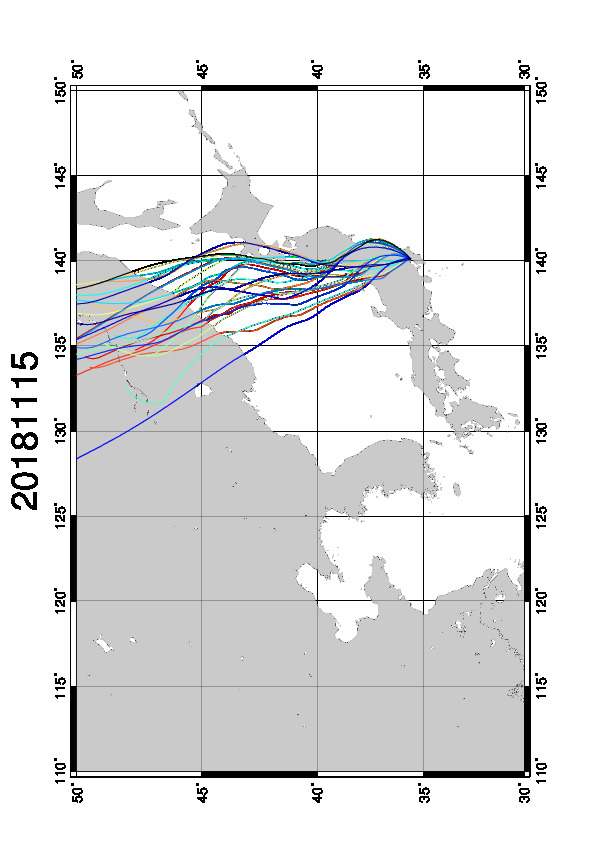 20181116
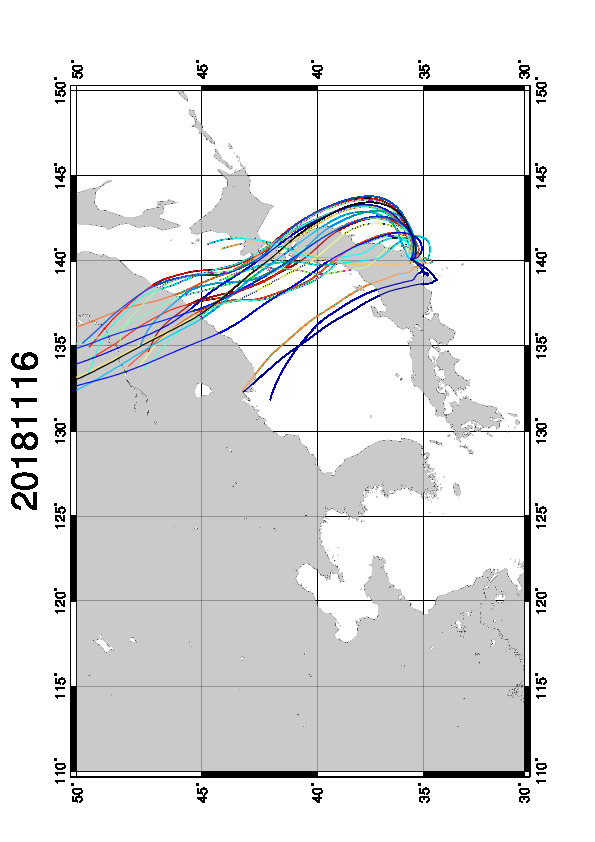 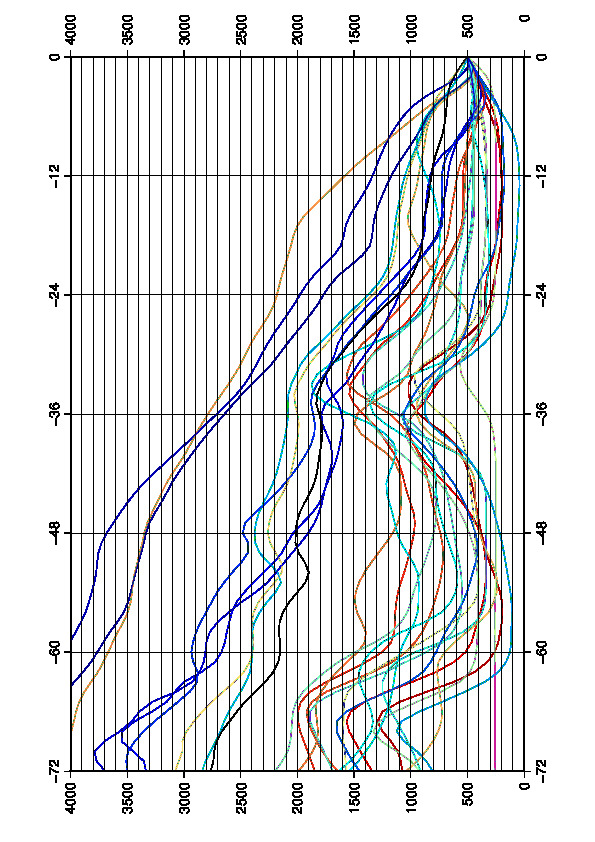 20181117
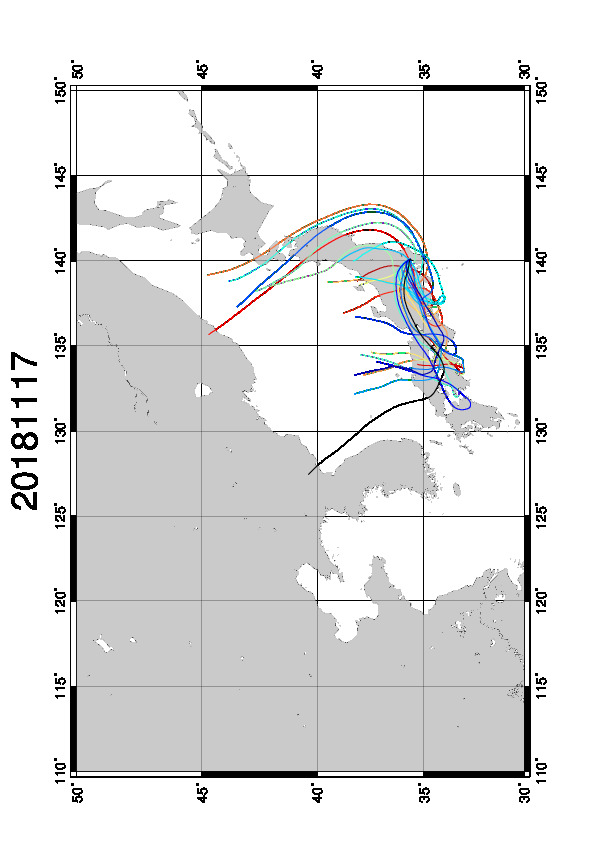 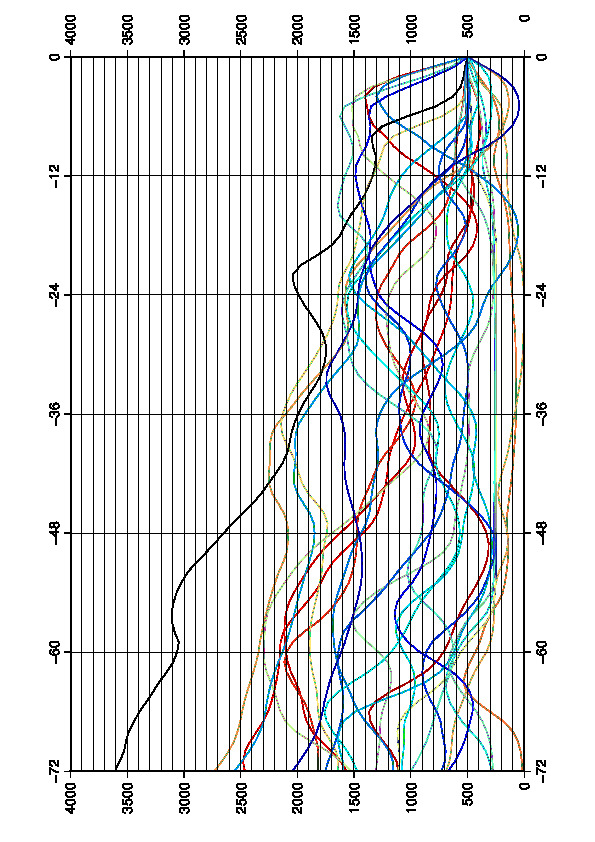 20181118
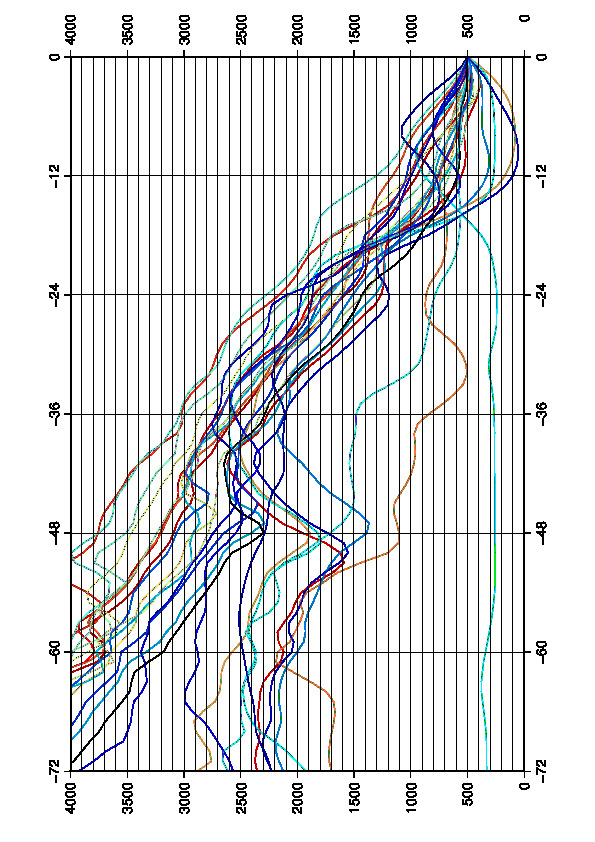 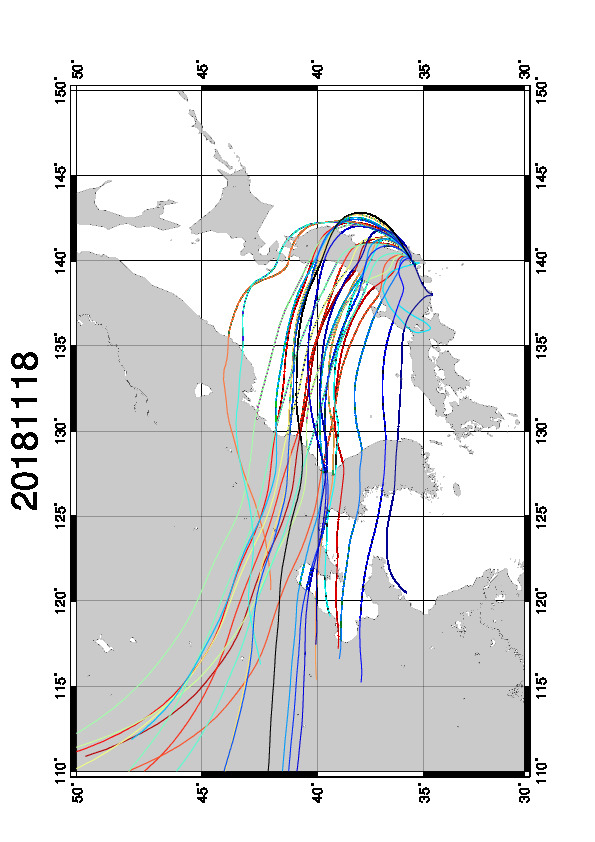